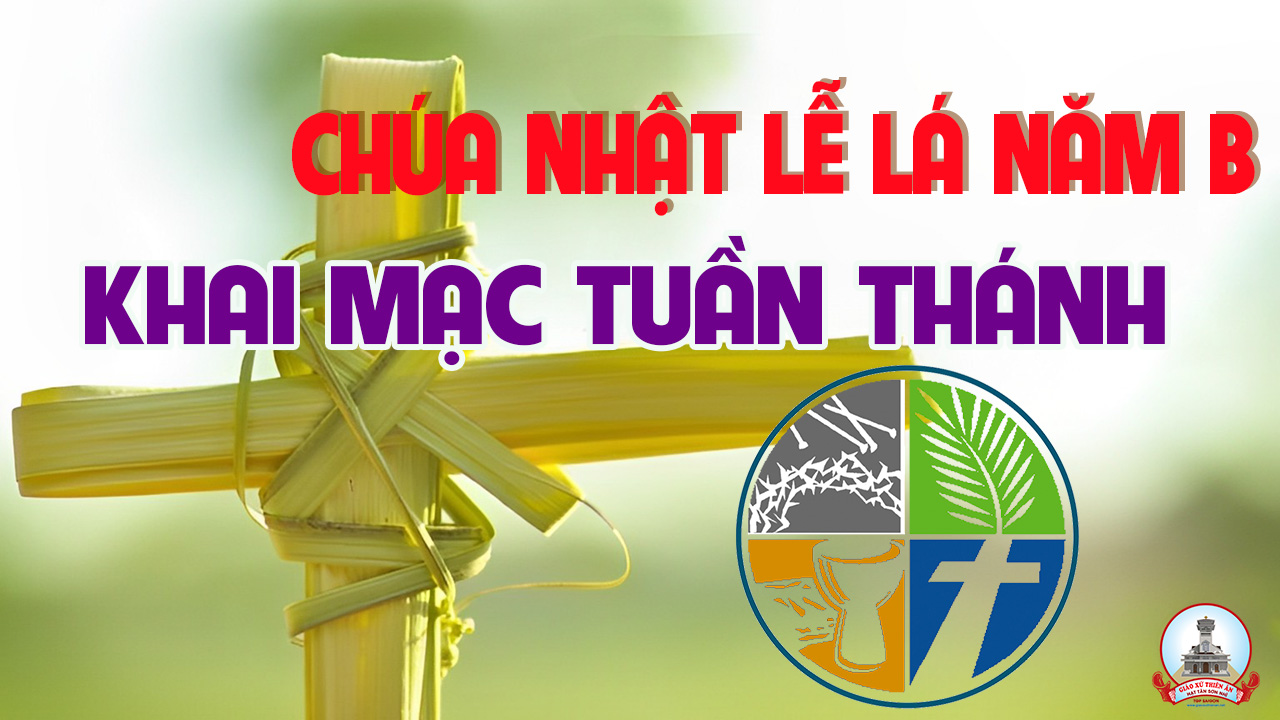 TẬP HÁT CỘNG ĐOÀN
Đk: Ôi Thiên Chúa, ôi Thiên Chúa sao Ngài nỡ bỏ con.
Câu xướng trước Phúc Âm:
Đức Ki-tô vì chúng ta đã vâng lời cho đến chết, và chết trên thập giá. Vì thế, Thiên Chúa đã tôn vinh Người, ban cho Người một danh hiệu vượt trên mọi danh hiệu.
CHÚA NHẬT LỄ LÁ
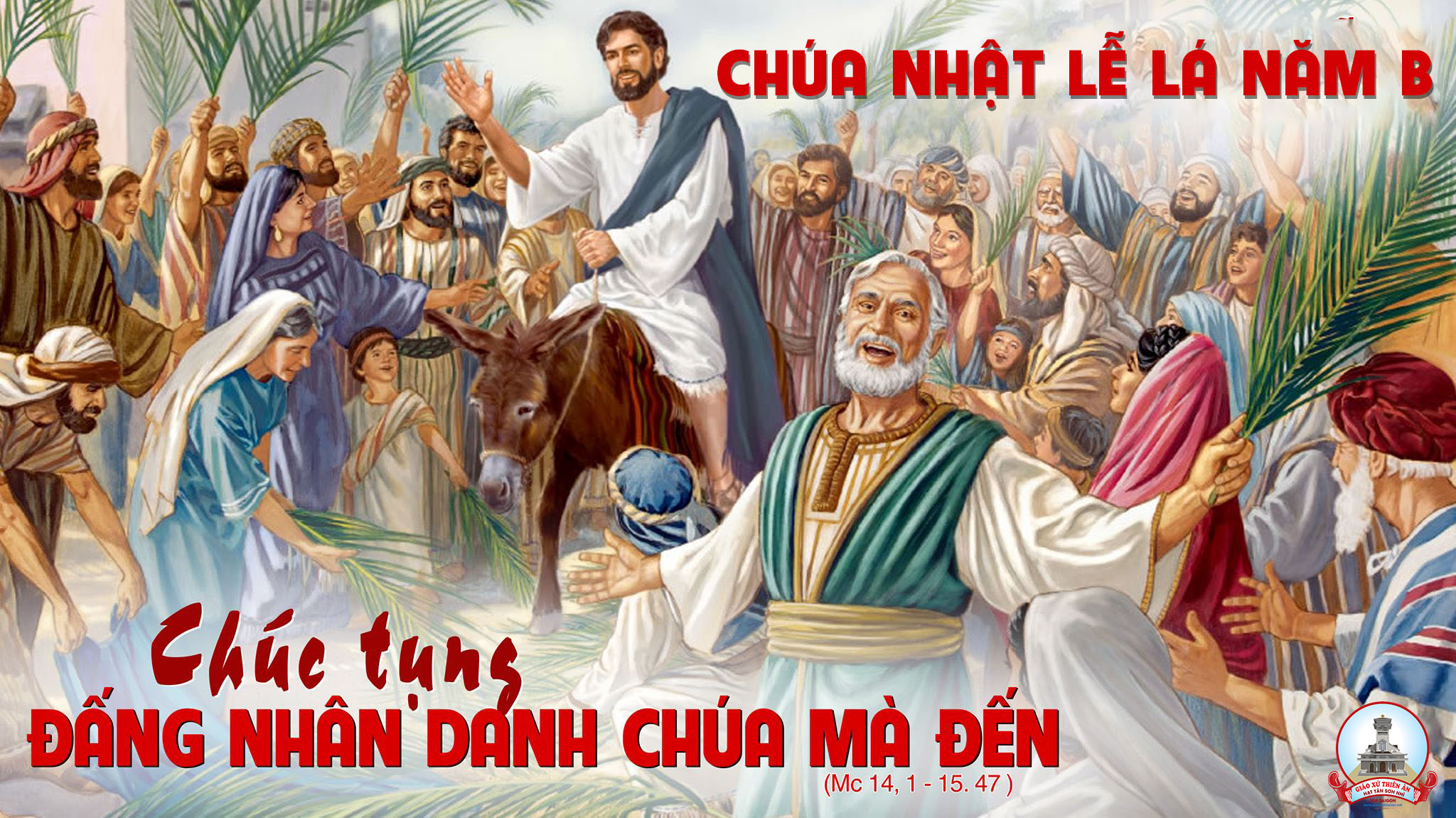 Ca Nhập LễVANG LỜI TỤNG CALm. Nguyễn Duy
Đk: Các trẻ Do Thái tay cầm hoa lá reo mừng, hân hoan vang lời tụng ca. Hoan hô, hoan hô, hoan hô Con Vua Đa-vít, chúc tụng Đấng nhân danh Chúa mà đến.
Tk1: Hôm nay Chúa vào thành thánh, hãy vỗ tay vui mừng, muôn dân reo lời hoan ca, kính dâng lên Vua trời đất. Chính Chúa thống trị muôn loài, là Cha quyền uy vinh thắng. Chúc tụng, chúc tụng, vinh quang Chúa đang tỏa lan.
Đk: Các trẻ Do Thái tay cầm hoa lá reo mừng, hân hoan vang lời tụng ca. Hoan hô, hoan hô, hoan hô Con Vua Đa-vít, chúc tụng Đấng nhân danh Chúa mà đến.
Ca Nhập Lễ 2CHÚA VÀO THÀNHLm. Nguyễn Duy
Tk1: Hãy báo cho nữ tử Sion này Vua ngươi đã đến nơi rồi. Người khiêm nhu ngồi trên mình lừa dân hô vang đồng thanh một lời:
Đk: Vạn là vạn tuế ! Vạn là vạn tuế Con Vua Đa-vít (vạn tuế ! vạn tuế) ! Chúc tụng Đấng nhân danh Chúa mà đến.
Tk2: Israel hãy mừng vui lên, vì hôm nay Ngài đến thăm người. Nào mau ra trải áo dọn đường tay giơ cao cành lá chúc tụng.
Đk: Vạn là vạn tuế ! Vạn là vạn tuế Con Vua Đa-vít (vạn tuế ! vạn tuế) ! Chúc tụng Đấng nhân danh Chúa mà đến.
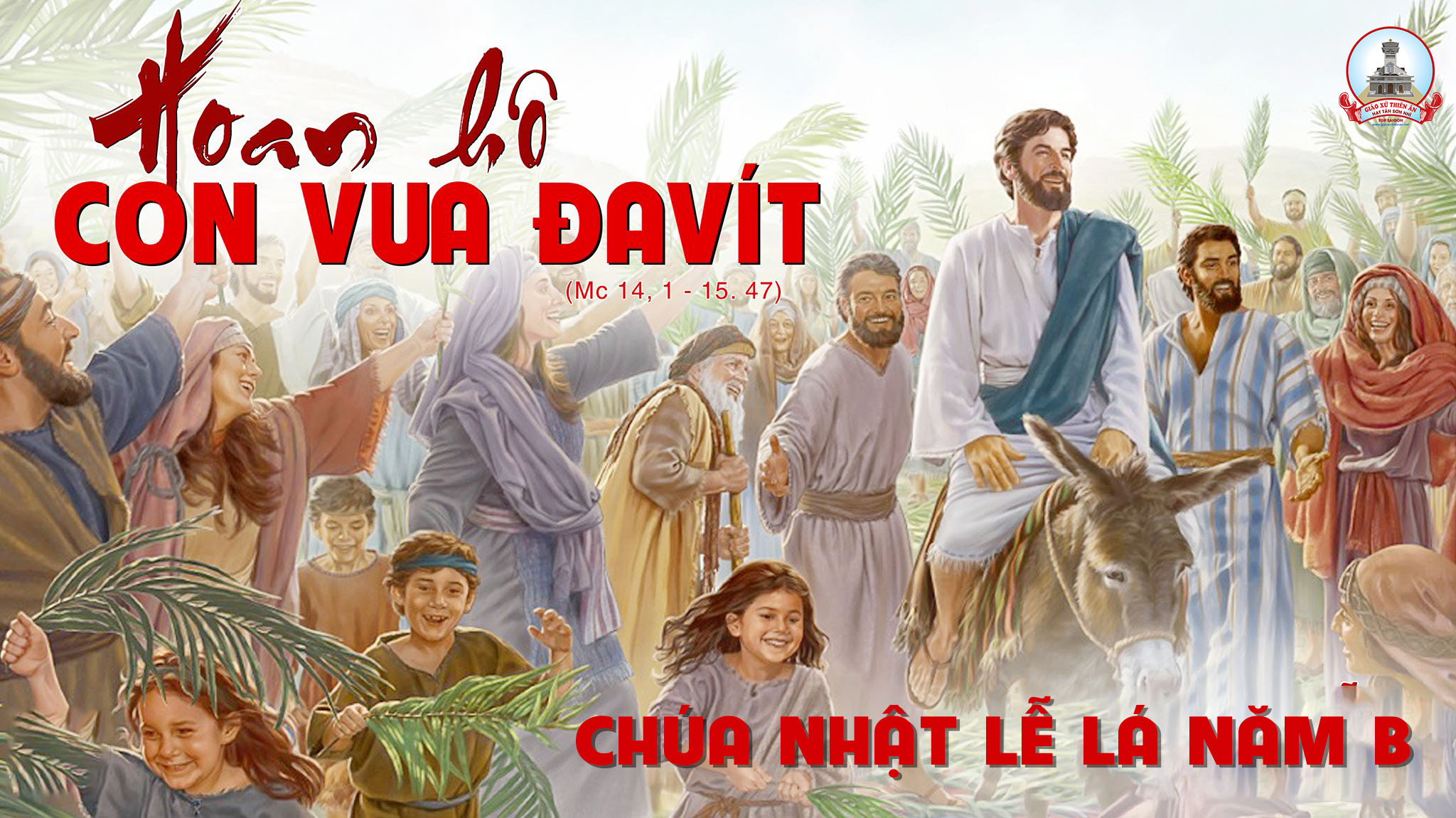 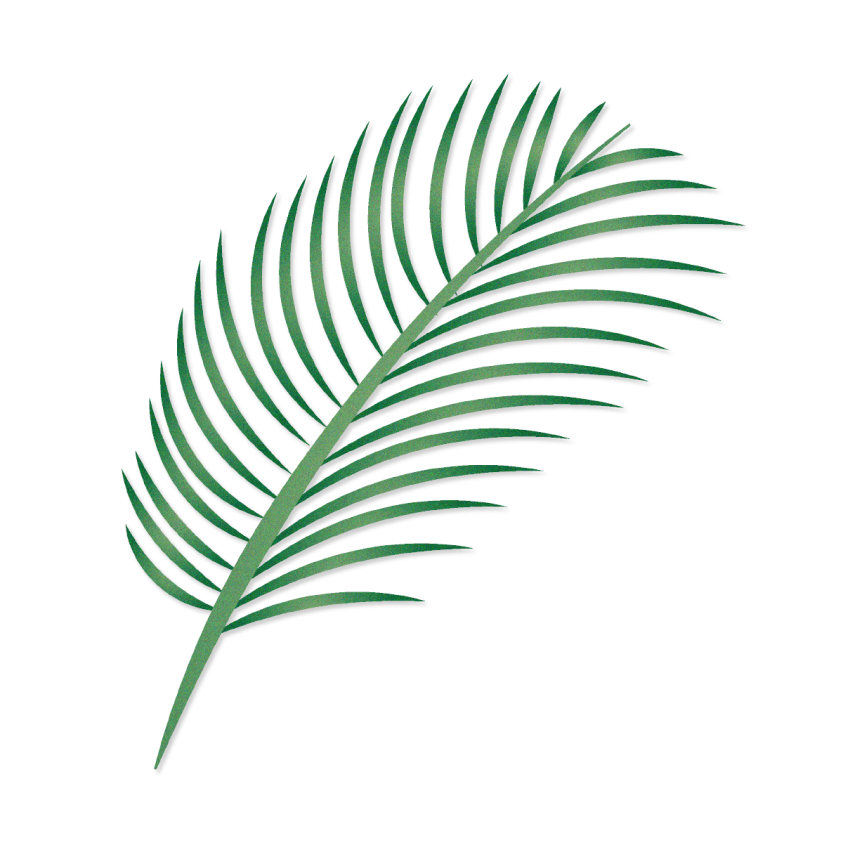 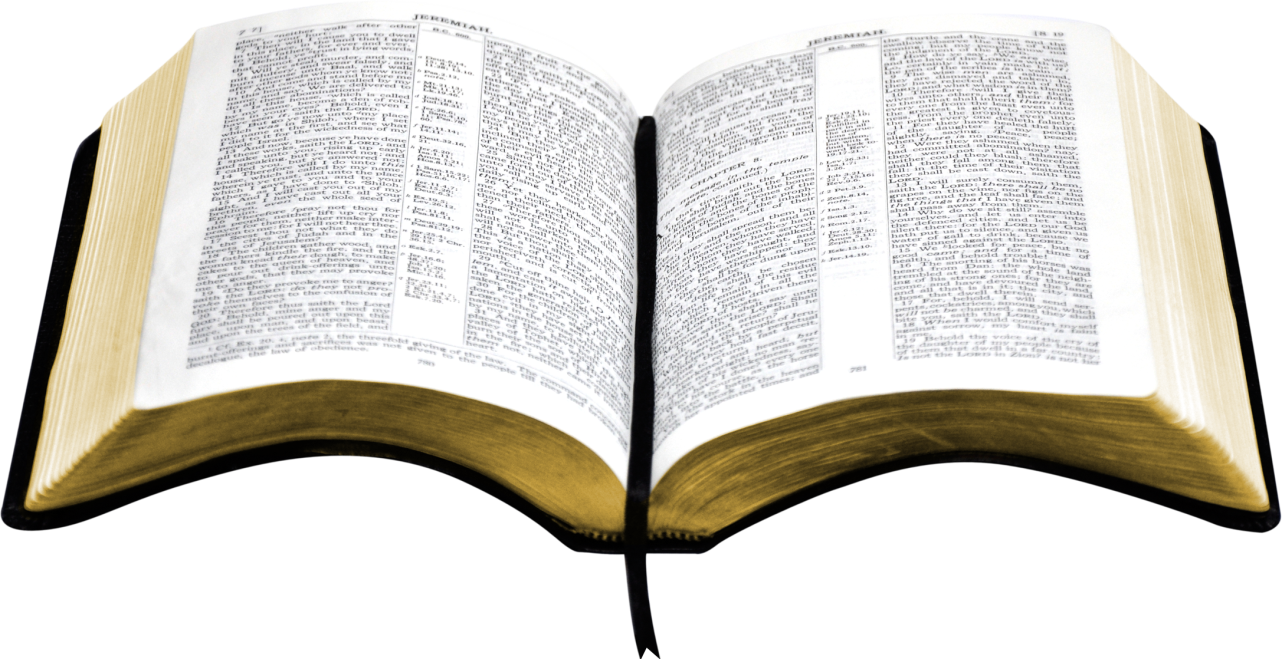 Bài Đọc 1
Tôi đã không che mặt khi bị mắng nhiếc phỉ nhổ, tôi biết mình sẽ không phải thẹn thùng.
Bài trích sách ngôn sứ I-sai-a.
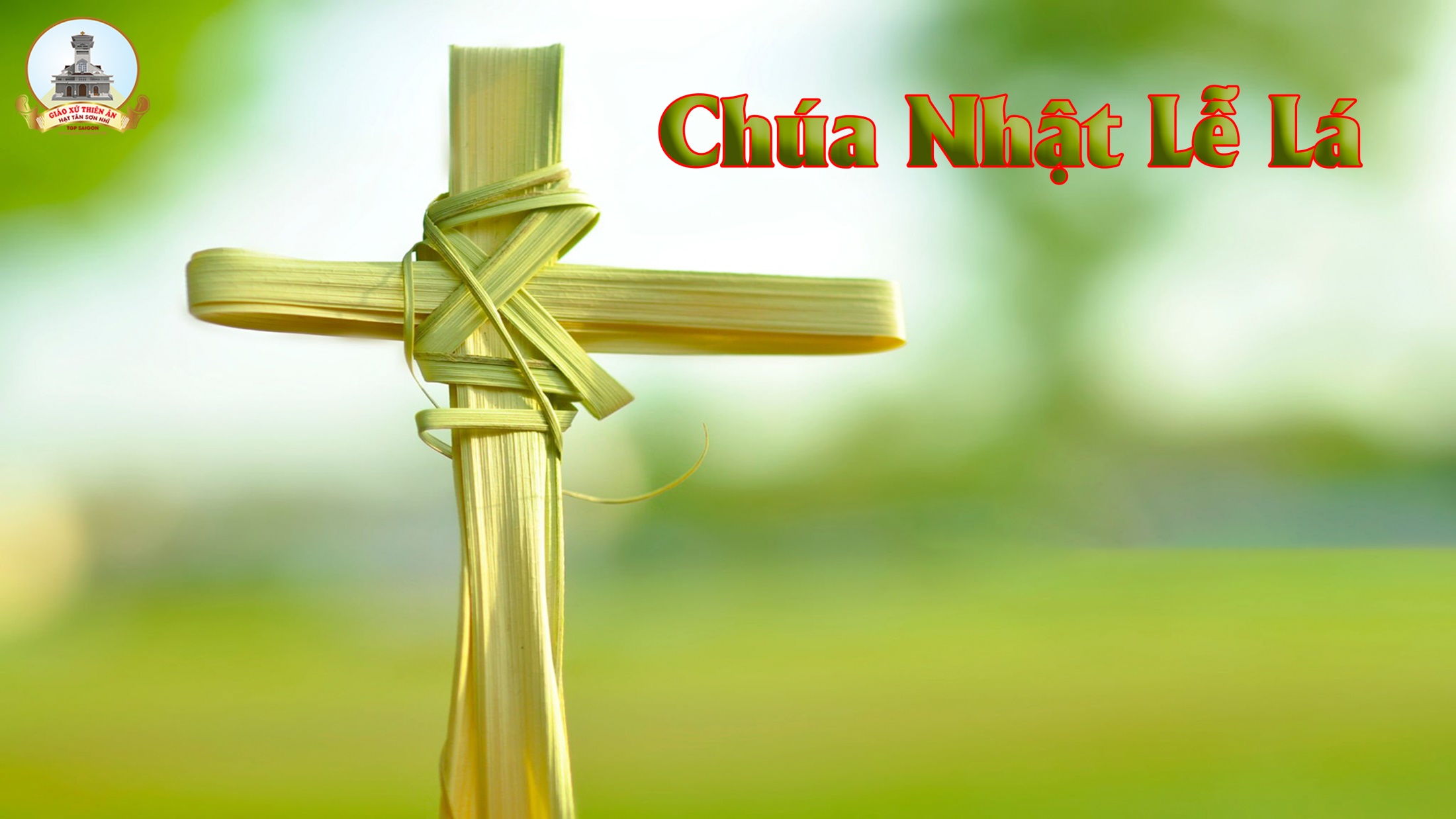 Thánh Vịnh 21Lm Kim Long05 Câu
Đk: Ôi Thiên Chúa, ôi Thiên Chúa sao Ngài nỡ bỏ con.
Tk1: Bao người nhiếc mắng, vừa thấy bóng con là họ đã chê bai: Tên này luôn kính tin Chúa Trời, nếu thương tình, hẳn là Ngài lo giải thoát
Đk: Ôi Thiên Chúa, ôi Thiên Chúa sao Ngài nỡ bỏ con.
Tk2: Ác thù xấn tới, tựa lũ chó vây chặt, đâm thủng chân tay. Xương xẩu con đếm xem vắn dài, mắt căm hờn nhìn chòng chọc con nhạo báng.
Đk: Ôi Thiên Chúa, ôi Thiên Chúa sao Ngài nỡ bỏ con.
Tk3: Chia phần áo khoác, còn chiếc áo trong họ cũng bắt thăm luôn. Ôi lạy Thiên Chúa con nương nhờ, cứu con cùng, Ngài đừng lìa xa, bỏ thí.
Đk: Ôi Thiên Chúa, ôi Thiên Chúa sao Ngài nỡ bỏ con.
Tk4: Con nguyện mãi mãi, truyền bá Thánh Danh Ngài cho khắp anh em. Xin được lên tiếng nơi công hội, tiến dâng Ngài một bài ngợi ca mừng kính.
Đk: Ôi Thiên Chúa, ôi Thiên Chúa sao Ngài nỡ bỏ con.
Tk5: Ai sợ kính Chúa, nào cất tiếng lên mà cung chúc tôn vinh. Miêu duệ Gia-cóp mau ca mừng, Ích-diên nào thần phục quyền uy của Chúa.
Đk: Ôi Thiên Chúa, ôi Thiên Chúa sao Ngài nỡ bỏ con.
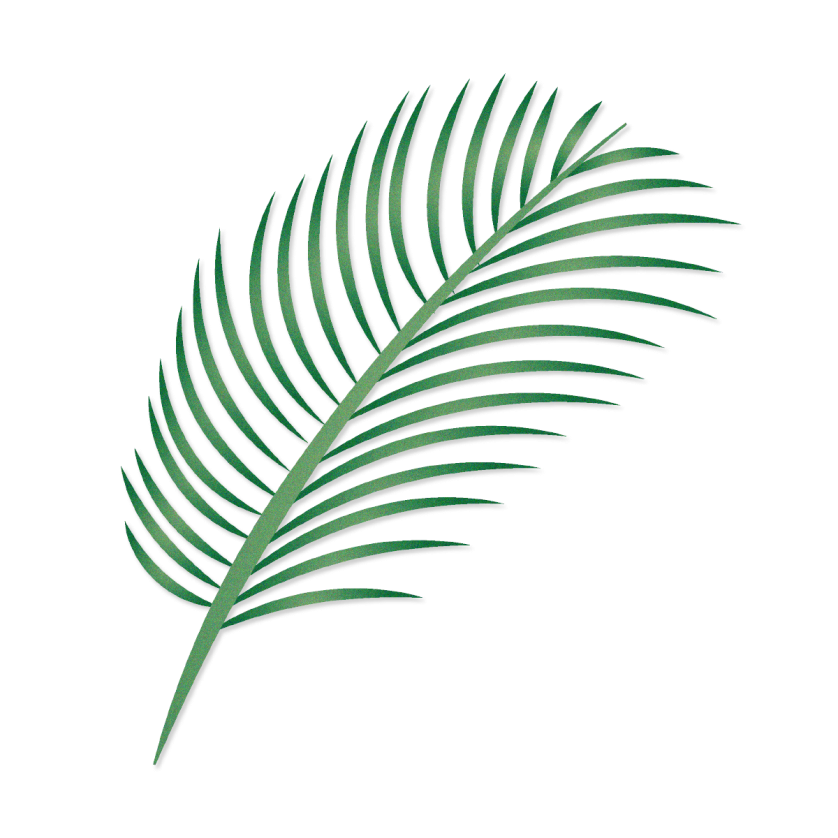 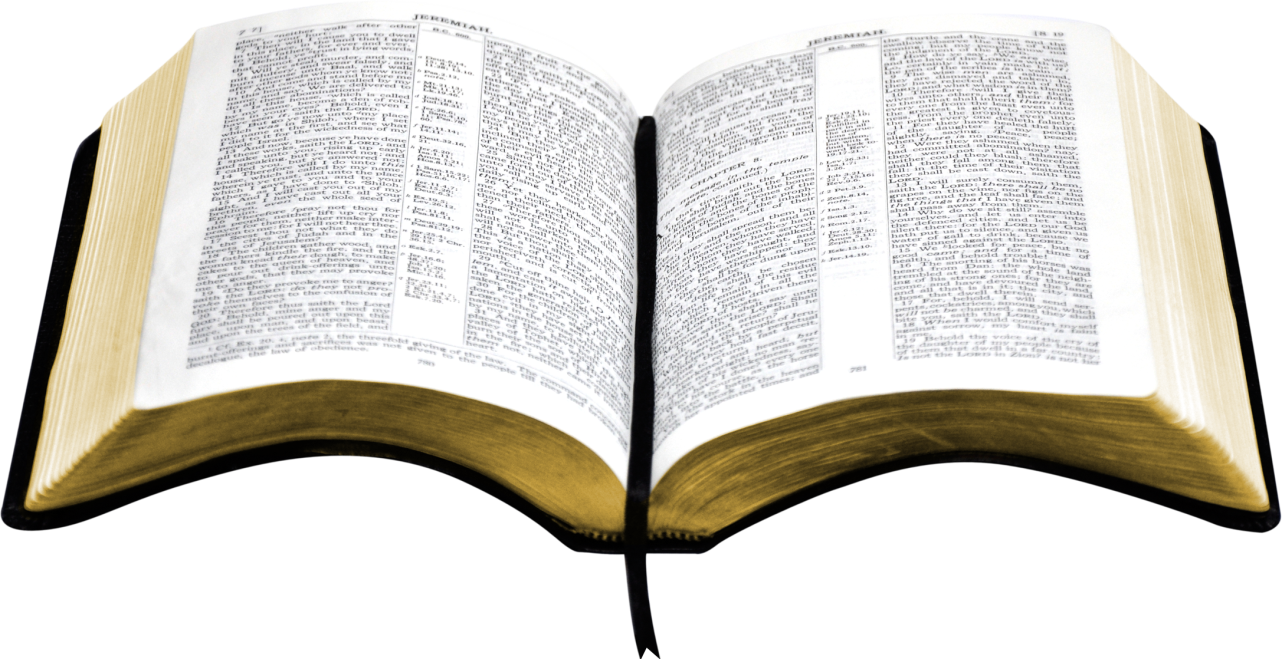 Bài Đọc 2
Đức Ki-tô đã tự khiêm tự hạ, nên Thiên Chúa đã siêu tôn Người.
Bài trích thư của thánh Phao-lô tông đồ gửi tín hữu Phi-líp-phê.
Câu xướng trước Phúc Âm:
Đức Ki-tô vì chúng ta đã vâng lời cho đến chết, và chết trên thập giá. Vì thế, Thiên Chúa đã tôn vinh Người, ban cho Người một danh hiệu vượt trên mọi danh hiệu.
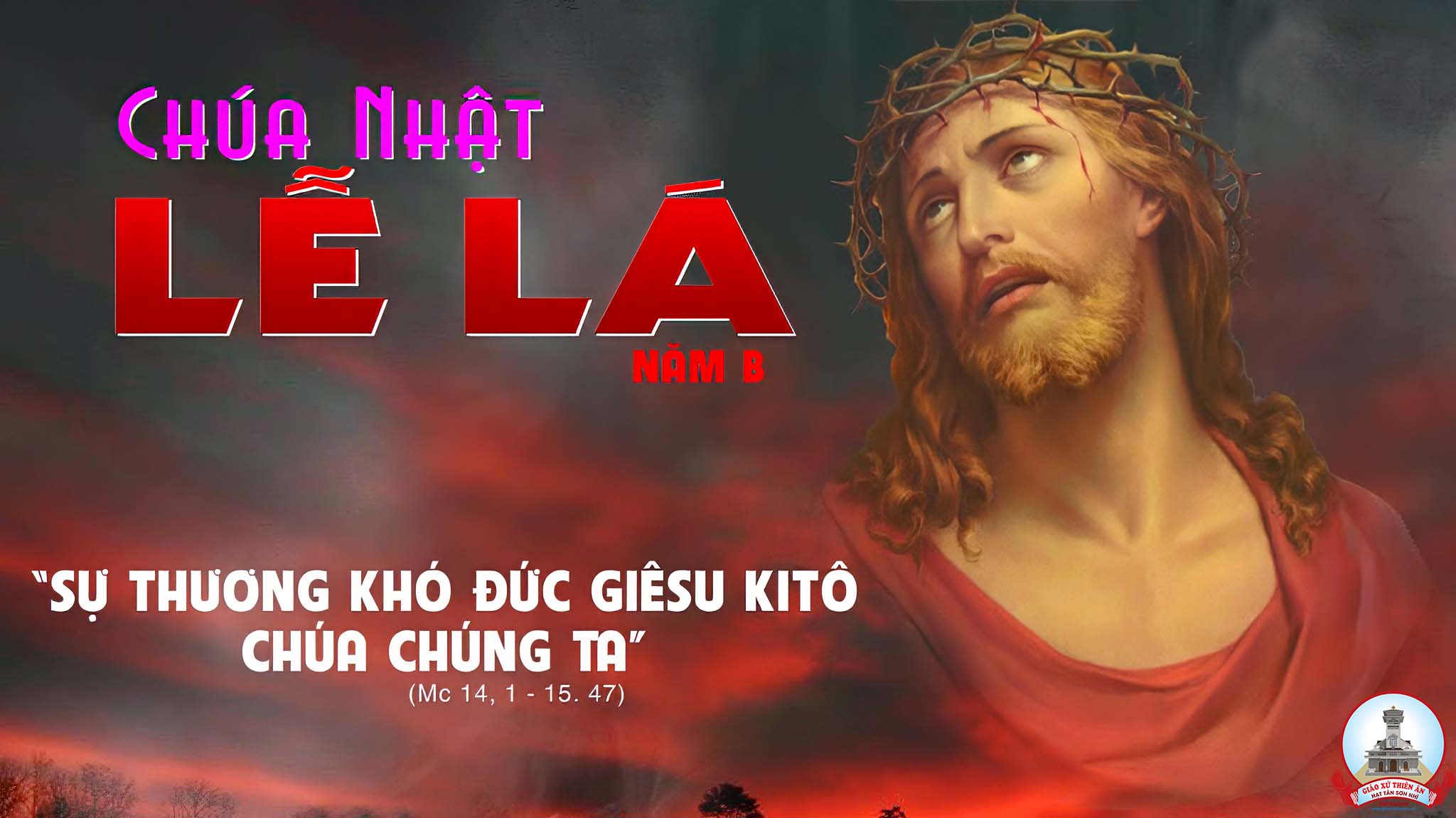 KINH TIN KÍNH
Tôi tin kính một Thiên Chúa là Cha toàn năng, Đấng tạo thành trời đất, muôn vật hữu hình và vô hình.
Tôi tin kính một Chúa Giêsu Kitô, Con Một Thiên Chúa, Sinh bởi Đức Chúa Cha từ trước muôn đời.
Người là Thiên Chúa bởi Thiên Chúa, Ánh Sáng bởi Ánh Sáng, Thiên Chúa thật bởi Thiên Chúa thật,
được sinh ra mà không phải được tạo thành, đồng bản thể với Đức Chúa Cha: nhờ Người mà muôn vật được tạo thành.
Vì loài người chúng ta và để cứu độ chúng ta, Người đã từ trời xuống thế.
Bởi phép Đức Chúa Thánh Thần, Người đã nhập thể trong lòng Trinh Nữ Maria, và đã làm người.
Người chịu đóng đinh vào thập giá vì chúng ta, thời quan Phongxiô Philatô; Người chịu khổ hình và mai táng, ngày thứ ba Người sống lại như lời Thánh Kinh.
Người lên trời, ngự bên hữu Đức Chúa Cha, và Người sẽ lại đến trong vinh quang để phán xét kẻ sống và kẻ chết, Nước Người sẽ không bao giờ cùng.
Tôi tin kính Đức Chúa Thánh Thần là Thiên Chúa và là Đấng ban sự sống, Người bởi Đức Chúa Cha và Đức Chúa Con mà ra,
Người được phụng thờ và tôn vinh cùng với Đức Chúa Cha và Đức Chúa Con: Người đã dùng các tiên tri mà phán dạy.
Tôi tin Hội Thánh duy nhất thánh thiện công giáo và tông truyền.
Tôi tuyên xưng có một Phép Rửa để tha tội. Tôi trông đợi kẻ chết sống lại và sự sống đời sau. Amen.
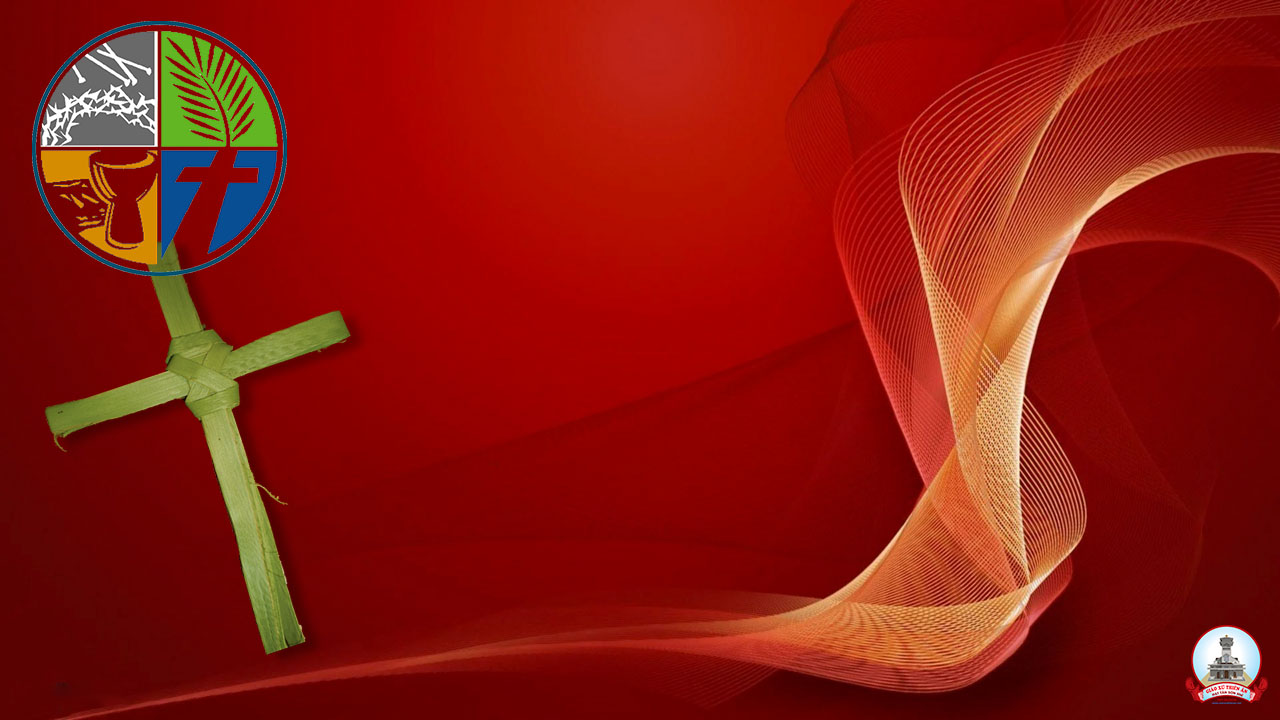 LỜI NGUYỆN TÍN HỮU
CHÚA NHẬT LỄ LÁ NĂM B
Hôm nay bước vào Tuần Thánh, Hội thánh mời gọi các Kitô hữu bước theo Đức Giêsu trên đường thập giá, để được phục sinh với Người trong cuộc sống mới.
Ca Dâng LễCON XIN TIẾN DÂNGLm. Kim Long
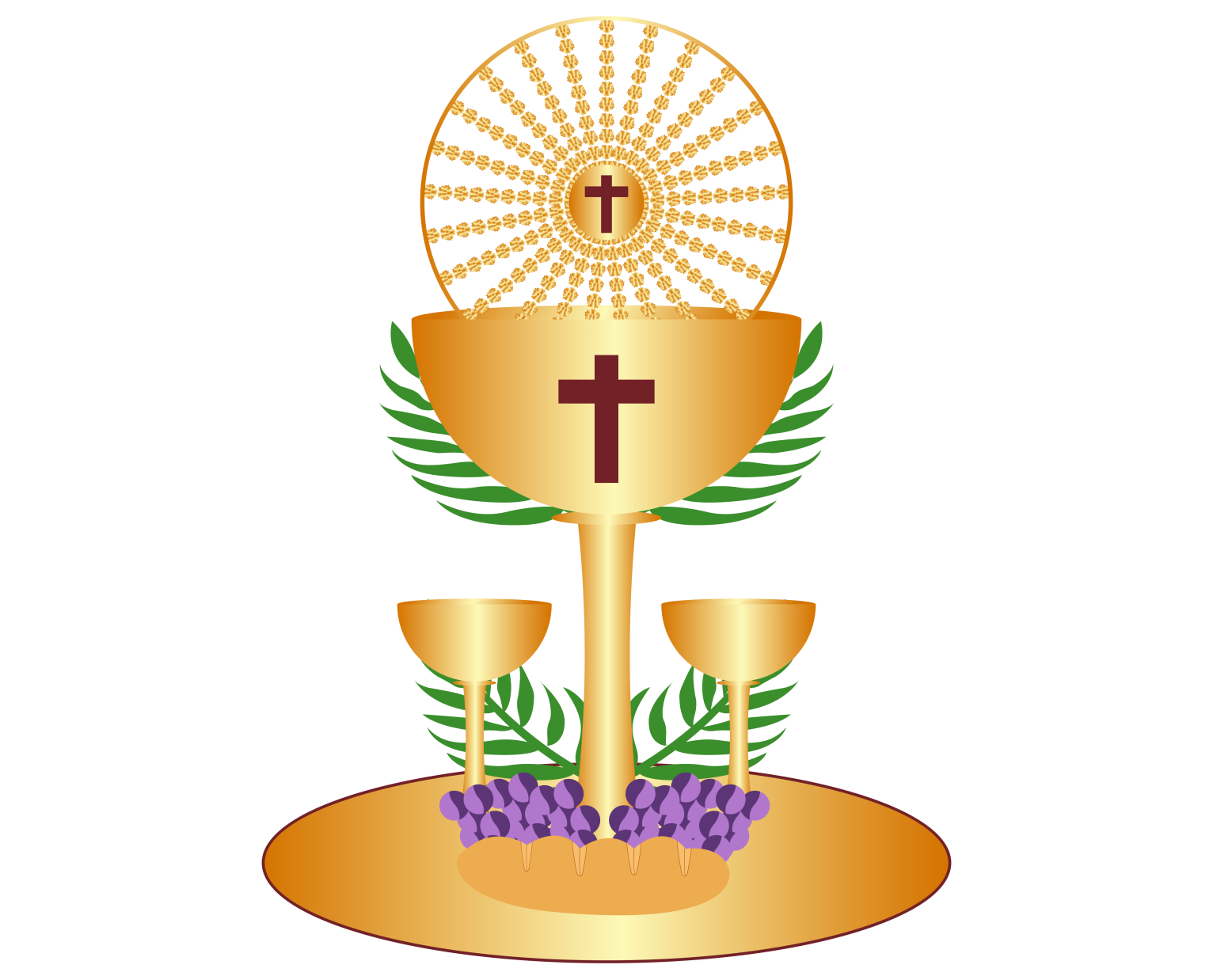 Đk: Con xin tiến dâng lên này rượu nho cùng bánh miến: Hương kinh ngát bay triền miên, tung hô Chúa bao dịu hiền.
Tk1: Bánh miến này tinh trắng, và đây tấm linh hồn con. Thắm thiết niềm tin yêu dâng về Thiên Chúa uy quyền.
Đk: Con xin tiến dâng lên này rượu nho cùng bánh miến: Hương kinh ngát bay triền miên, tung hô Chúa bao dịu hiền.
Tk2: Chén cứu độ nhân thế này con tiến dâng thành tâm. Tiếng khấn nguyện bay cao như trầm hương trước Thiên tòa.
Đk: Con xin tiến dâng lên này rượu nho cùng bánh miến: Hương kinh ngát bay triền miên, tung hô Chúa bao dịu hiền.
Tk3: Bánh miến này tinh trắng, và đây tấm linh hồn con. Thắm thiết niềm tin yêu dâng về Thiên Chúa uy quyền.
Đk: Con xin tiến dâng lên này rượu nho cùng bánh miến: Hương kinh ngát bay triền miên, tung hô Chúa bao dịu hiền.
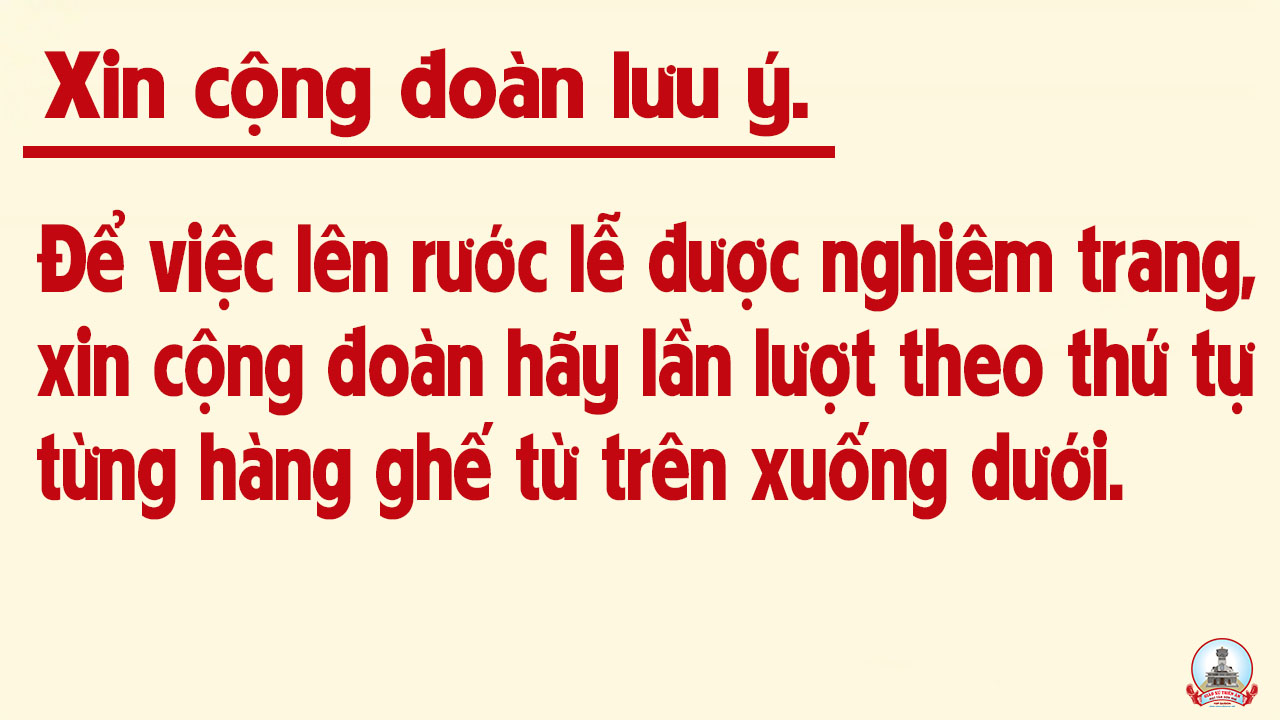 CHÚA NHẬT LỄ LÁ
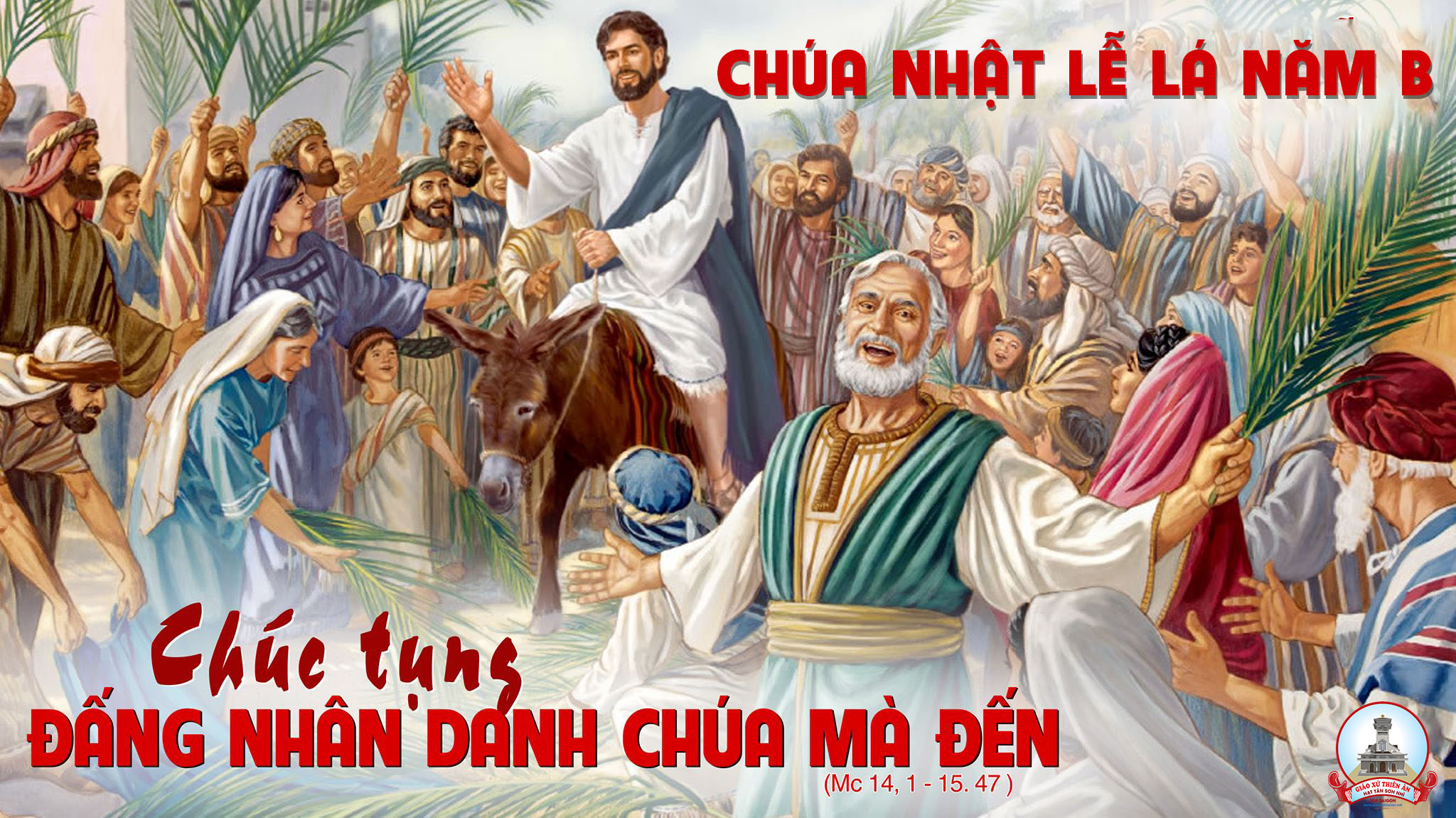 Ca Nguyện Hiệp Lễ  ĐƯỜNG TÌNH THẬP GIÁĐinh Công Huỳnh
Tk1: Chiều tím ngày ấy Chúa chết thương đau, thân mang những roi đòn vì nhân thế, từng bước nặng trĩu Chúa vác trên vai, thập giá tiến tới Can vê chịu chết.
**: Mình Chúa chịu gánh những nỗi oan khiên, hy sinh dâng hiến thân mình bằng cái chết, vì những tội lỗi Chúa đã trao thân đổ máu cứu những muôn dân lầm  than.
Đk: Đường tình Thập giá Chúa đã đi qua, để cuộc đời ta mãi được đơm hoa, tình Ngài tự hiến mãi luôn hải hà ngàn đời nở thắm chẳng hề phôi pha.
Tk2: Đồi vắng lặng lẽ Chúa ngước lên cao, xin Cha cho khỏi chén này vì sợ hãi. Trần thế giờ đã trốn tránh xa Con, nguyện xin giúp sức cho Con trọn bước
**: Tình Chúa mở lối cứu thoát muôn dân lùi xa đêm tối mịt mờ của tội lỗi, lòng con tự quyết sám hối ăn năn nguyện xin Chúa hãy dung tha tội con.
Đk: Đường tình Thập giá Chúa đã đi qua, để cuộc đời ta mãi được đơm hoa, tình Ngài tự hiến mãi luôn hải hà ngàn đời nở thắm chẳng hề phôi pha.
CHÚA NHẬT LỄ LÁ
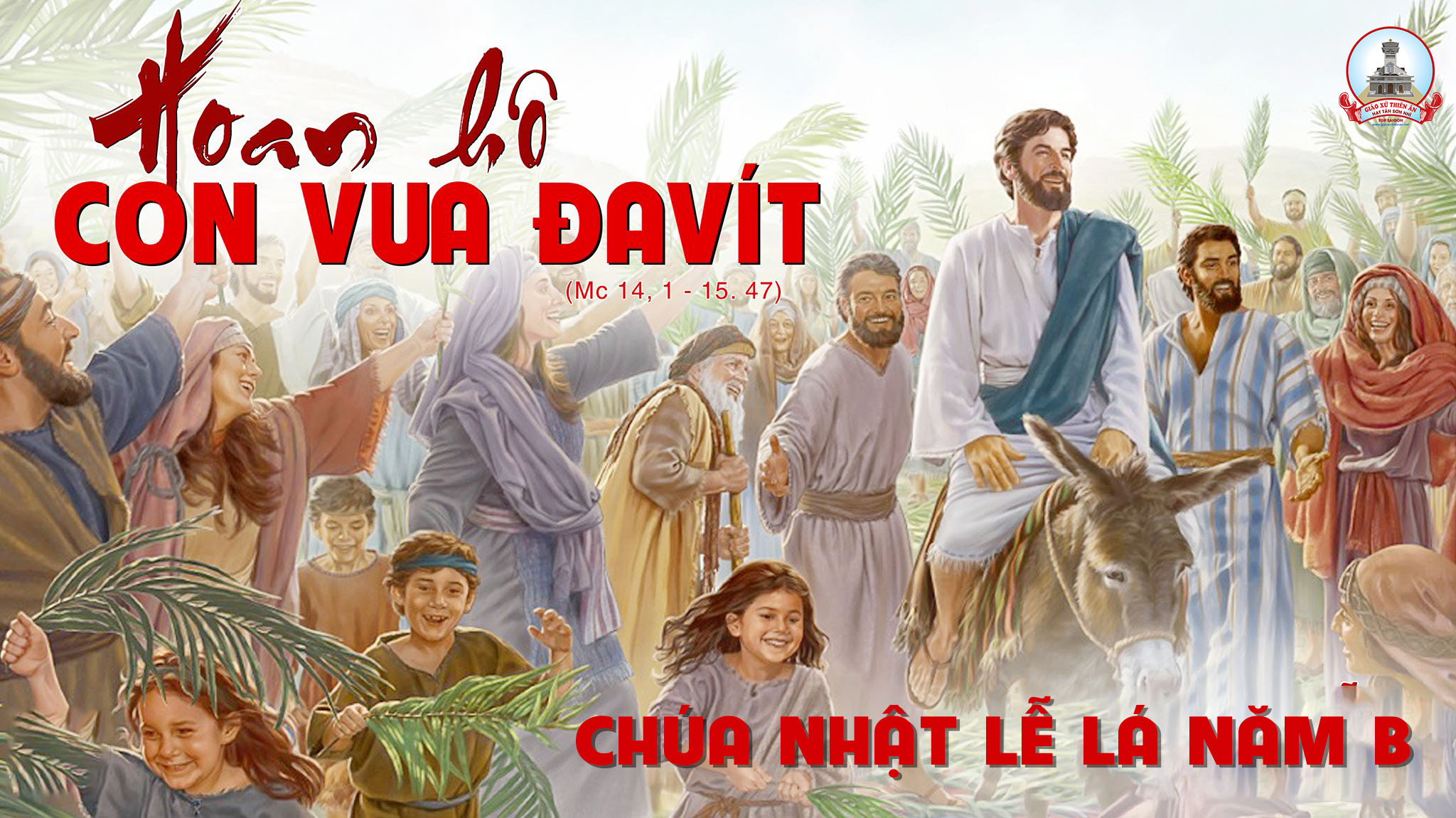 Ca Kết LễMẹ Đứng ĐóLm. Kim Long
Đk:  Mẹ đứng đó khi hoàng hôn tím màu. Nhạc hương trầm buông hắt hiu đồi cao u hoài loang máu đào. Con Chúa đau thương treo trên thập giá, hiến thân vì nhân thế tội tình. (tội  tình)
**: Mẹ đứng đó tâm hồn tê tái sầu. Đồng công cùng Con dấu yêu, vì thương nhân loại bao khốn cùng. Xin dẫn đưa bao tâm hồn lạc lối về bên Mẹ, Mẹ ơi.
Tk1: Hỡi ai qua đường dừng bước đây mà chiêm ngắm, Chúa chí tôn cam chịu muôn nỗi khổ đau. Vì thương toàn nhân loại muôn chốn muôn đời, ngày đêm khóc than mong chờ vinh phúc quê Trời.
Đk:  Mẹ đứng đó khi hoàng hôn tím màu. Nhạc hương trầm buông hắt hiu đồi cao u hoài loang máu đào. Con Chúa đau thương treo trên thập giá, hiến thân vì nhân thế tội tình. (tội  tình)
**: Mẹ đứng đó tâm hồn tê tái sầu. Đồng công cùng Con dấu yêu, vì thương nhân loại bao khốn cùng. Xin dẫn đưa bao tâm hồn lạc lối về bên Mẹ, Mẹ ơi.
CHÚA NHẬT LỄ LÁ
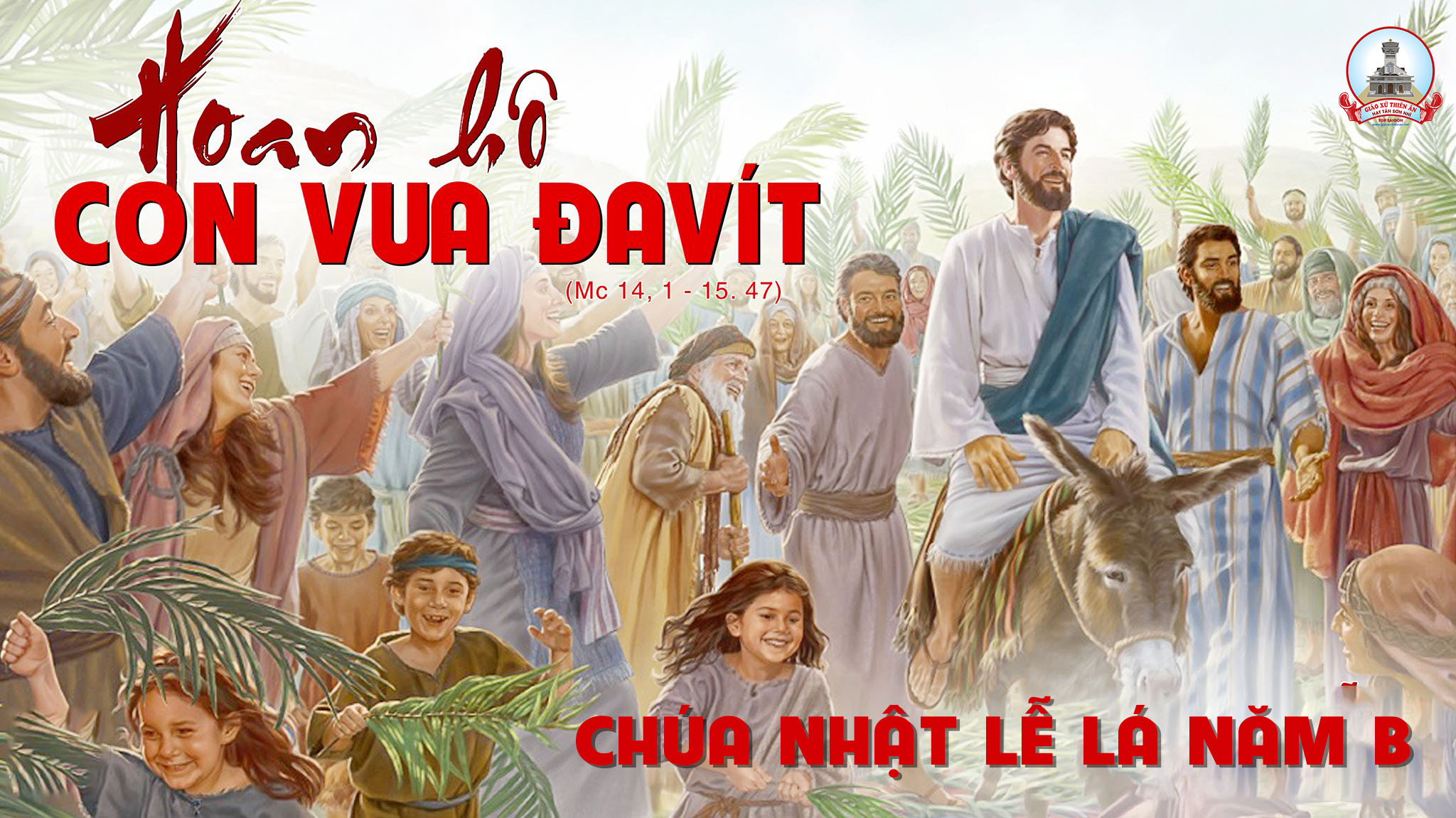